Діалектика і синергетика. Діалектична логіка як методологія наукового пізнання.
План
Методологічне значення основних законів діалектики. Протиріччя - джерело розвитку наукового знання	
Синергетика як метод зміни наукової парадигми	
Логіка наукового мислення	
Гносеологічні атрибути обґрунтованості знання	
Основни теорії аргументації
Діалектика
в античній філософії поняття "діалектика" означало мистецтво суперечки, суб'єктивне вміння вести полеміку — вміння знайти суперечності в судженнях супротивника з метою спростування його аргументів; 
	2) поняттям "діалектика" розуміють стиль мислення, який характеризується гнучкістю, компромісністю; 
	3) діалектика — це логіка, логічне вчення про закони і форми відображення у мисленні розвитку і зміни об'єктивного світу, процесу пізнання істини. 
	4) діалектика — це вчення про зв'язки, що мають місце в об'єктивному світі.
Принципи діалектики - вихідні, об'єктивні за змістом ідеї, які відображають найзагальніші закономірності предмета теорії і водночас виконують методологічну функцію в її побудові. 
До основних принципів діалектики належать:
Закон — це, передусім, об'єктивність, те, що не залежить від волі і бажання людини, від її свідомості. 
	Закон — це суттєве відношення, зв'язок між сутностями, який є: 
1) об'єктивним;
 2) необхідним;
 3) загальним;
 4) внутрішнім;
5) суттєвим;
 6) повторювальним.
До основних діалектичних законів належать:
Вивчення закону взаємного переходу кількісних і якісних змін необхідно починати з визначення таких понять як якість, кількість, міра. Якість - це внутрішня визначеність предметів і явищ. Якість взагалі є тотожна з буттям визначеність. Кількість - це зовнішня визначеність буття, яка вже не є тотожною з буттям. Єдність кількості і якості виражається в категорії міри. Міра показує межу, в якій предмети залишаються якісно визначені. Перехід від одного якісного стану до іншого відбувається завдяки певним кількісним змінам. Перехід від кількісних змін до нових якісних відбувається завдяки стрибкам. 		Основний зміст цього закону полягає в тому, що перехід від однієї якості предмета до іншої здійснюється не стихійно, а закономірно в межах своєї міри. Визначивши таку міру, можна передбачити характер стрибка, його тип і відповідно зреагувати на нього.
Закон єдності і боротьби протилежностей - є одним з основних законів діалектики, який визначає внутрішнє джерело руху і розвитку в природі, суспільстві та пізнанні. Причини руху і розвитку криються у внутрішніх суперечностях, притаманних процесам і явищам об’єктивної дійсності - боротьбі протилежностей. Кожний предмет, явище, процес є суперечливою єдністю протилежностей, які взаємно переходять одна в одну, перебувають у стані єдності й боротьби. 
	Закон заперечення заперечення - є також одним з основних законів діалектики, який відображає поступальність, спадкоємність, а також специфічну діалектичну форму розвитку предметів і явищ об'єктивної дійсності. Теза - така форма думки /судження/ в якій щось стверджується. Антитеза - заперечення тези і перетворення її на свою протилежність. Синтез - в свою чергу заперечує антитезу, стає вихідним моментом наступного руху і об'єднує в собі риси двох попередніх ступенів, повторюючи їх на вищому рівні. Діалектичне заперечення передбачає не тільки зв'язок, але й перехід від одного стану до іншого, що розвивається на вищій основі.
Синергетика як метод зміни наукової парадигми
Синергетика (від грец. Synergetikos, спільний, узгоджено діючий) – наукова дисципліна, що вивчає зв'язки між елементами структури (підсистемами), які утворюються у відкритих системах. 

Засновник синергетики (Г. Хакен) визначив її як науку про самоорганізацію.
КЛЮЧОВІ ІДЕЇ СИНЕРГЕТИКИ
нелінійність
самоорганізація
відкриті системи
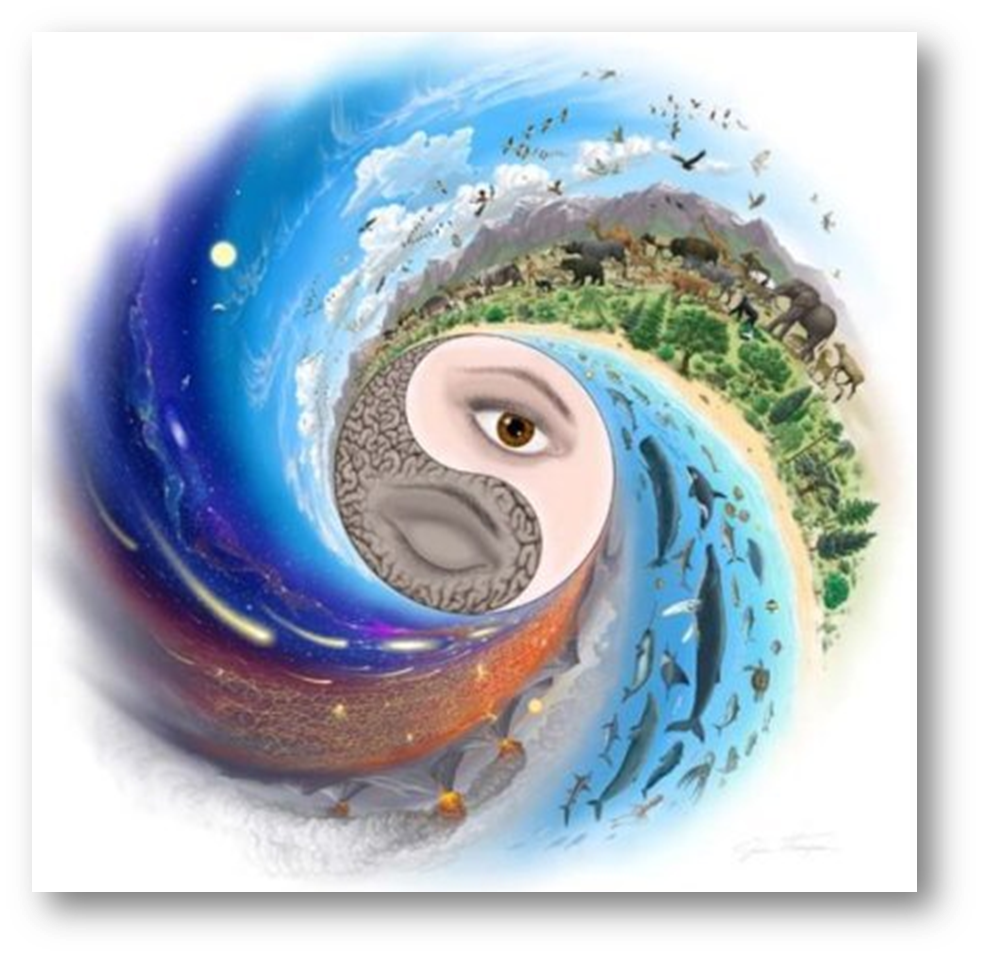 Хаос як найважливіша категорія синергетики
Хаос відображає незалежність елементів світу, ступінь їх свободи, стохастичність.
Хаос в синергетиці виступає в якості творить початку, конструктивного механізму еволюції, він є засіб об'єднання, ускладнення і гармонізації розвитку складної структури.
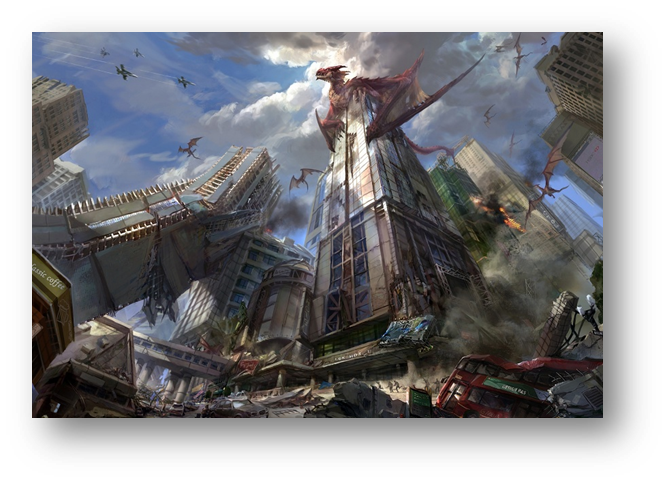 РОЗМАЇТТЯ ФУНКЦІЙ СИНЕРГЕТИКИ В КУЛЬТУРІ
Функціонування синергетики в культурі природно розглядати в трьох аспектах її взаємодії з суспільством:
синергетика як картина світу;
синергетика як методологія;
синергетика як наука.
СИНЕРГЕТИКА І ФІЛОСОФІЯ
У філософському відношенні синергетика наближується до діалектики:
1) визнає саморух властивістю всієї матерії;
2) синергетика визнає якісні скачки і підкреслює їх роль в розвитку систем;
3) визнає незворотність всіх реальних процесів;
  4) обидва ці напрями визнають єдність і взаємопереход необхідності і випадковості, а також
5) єдність причинних і непричинних форм зв'язку явищ;
6) синергетика і діалектика одно прагнуть відобразити дійсність у всій її повноті, а не в рамках ідеалізацій.
Логіка наукового мислення
Наукові теорії намагаються встановити закономірності прояви порядку серед хаосу. В їхніх законах виражаються необхідні і суттєві, стійкі і повторювані зв'язки і відносини, що існують між предметами, явищами або процесами.
ОСНОВНІ ЗАКОНИ ЛОГІКИ (НАУКОВОГО ПІЗНАННЯ)
Закон тотожності 
Закон несуперечності. 
Закон виключеного третього 
Закон (принцип) достатньої підстави
Аргументація
Аргументація – процедура обґрунтування переконань. 
Активними учасниками процесу аргументації є пропонент і опоненти. 
Пропонентом називається людина (або група осіб), яка відстоює свою позицію в суперечці. 
Опонентами виступають його противники, в формі критики заперечують позицію пропонента.
Види аргументації
Фактична аргументація
Психологічна аргументація 
Логічна аргументація
Доказ – це яв процес обґрунтування істинності тези – положення, висунутого пропонентом. Доказ може бути прямим або непрямим. 
У прямому доказі істинність тези виводиться безпосередньо з істинності застосовуваних аргументів. Його елементами є теза, аргументи і демонстрація. 
У непрямому доказі істинність тези встановлюється шляхом обґрунтування хибності альтернативних йому суджень.
Доказ як форма логічної аргументації
Структура доказу.
1) теза; 
2) антитеза; 
3) інші види суджень, альтернативні тези; 
4) аргументи; 
5) демонстрація.
3. Композиційні типи доказів
Компонування доказу можливе в двох протилежних напрямах, які дають дві композиційні схеми:
Від тези до підтвердження.
Від підтвердження до тези.
3. Композиційні типи доказів
1. Від тези до підтвердження, наприклад: «Погода буде гарна» (теза), оскільки (причинно-наслідковий демонстрація) «небо чисте» (перший аргумент, який утворює підтвердження) і «ластівки літають високо» (другий аргумент). Таку схему побудови докази - від загальних положень до конкретних - прийнято називати дедуктивною [лат. deduce, deductum 'зводити вниз, спускати'; deductio 'підставу, доказ].
2. Від підтвердження до тези: «Небо чисте, ластівки літають високо» (аргументи); отже, «погода буде хороша» (теза). В цьому випадку аргументи іменуються посиланнями, а теза - висновком, наслідком. Така схема побудови доказу - в напрямку від окремих положень до загального іменується індуктивної [лат. 'виведення'].
    Індуктивний спосіб аргументації часто використовується з дидактичною метою, оскільки робить виклад цікавішим і розвиває у читача (слухача) навички евристичного мислення.
Композиційні типи доказів
Різновидом індукції вважається абдукція [лат. abductio 'відведення'], що являє собою рух думки від фактів до гіпотези. 
    Класичний приклад абдукції : гіпотеза німецького астронома Йоганна Кеплера (1571-1630) про еліптичну форму орбіти планет, побудовану на узагальненні його багаторічних спостережень за позиціями, які вони займали в різний час доби щодо Сонця
3. Композиційні типи доказів
Індуктивний спосіб домінує у популярному викладі, дедуктивний - в науці. Дедуктивний або індуктивний стиль пояснення обирають також  ​​залежно від складу слухачів. Підготовлена ​​і доброзичлива аудиторія дає можливість оратору відразу приступити до головної  тези в його промові й потім, використовуючи дедуктивний метод, просуватися від загального до конкретного. Якщо ж перед оратором стоїть завдання завоювати довіру слухачів, подолати атмосферу упередження, він вдається до індуктивному методу .
Прийоми доказування
Доказ спирається або на факти, або на аксіоми. Відповідно, прийомами докази є апеляція до фактів і апеляція до аксіом. Розглянемо ці два прийому і деякі їх технічні різновиди.

Опора на факти
Факти - це дані, реальність яких підтверджена:
1. Фотографіями, відеозйомкою, відповідним дослідженням, наприклад таким висновком експертизи: «Відбитки пальців належать Іванову».
2. Свідченнями незалежних свідків [англ. neutral witnesses] - неупереджених і незацікавлених, тобто об'єктивно налаштованих третіх осіб (в римському праві свідок, що заслуговує на довіру, іменувався classicus testis). Апеляція до таких свідків іменується аргументом до свідчення.
3. До числа фактів належать речові докази. У римському праві такі докази іменувалися testes mute, букв, 'німі свідки'.
Прийоми доказування
Аргументація, не заснована на фактах, іменується апріорною [лат. a priori  'до досвіду'], її нерідко називають бездоказовою. Приклад апріорного твердження: «Дисертація не може бути рекомендована до захисту, оскільки її концепція позбавлена ​​логіки». Твердження про те, що та чи інша концепція позбавлена ​​логіки, потребує доказу. Обґрунтоване звинувачення в апріорізмі, тобто у відсутності фактуальної бази, здатне зруйнувати будь-яку теорію, будь-яку концепцію.
ПРИЙОМИ ДОКАЗУВАННЯ
Опора на аксіоми
    Аксіома - постулат, який зазвичай ділять на два класи:
1. Загальновідомі істини - твердження, які не потребують ні перевірки, ні підтвердження, зокрема, так звані загальновідомі факти, наприклад: «Кит відноситься до ссавців». «Кавун - це ягода», «Риба не є ссавцем».
2. Загальновизнані цінності суспільства - моральні аксіоми (неписані, або «загальні закони»), за якими нерідко стоять кодифіковані, тобто писані закони цього суспільства.
5. Доказ і спростування
Доказ, за ​​допомогою якого з'ясовується помилковість тези, в логіці прийнято називати спростуванням [лат. refutation або деструктивною аргументацією, напр.: «Акула - це риба. Отже, акула не є ссавцем». Прийоми, тактики і схеми спростування іноді виділяють як предмет вивчення так званої скептичною риторики [англ, skeptical rhetoric] '. 
Спростування, а також процес критики чужих і захисту своїх доказів вважаються суттю і основою будь-якої дискусії. Аргументи можуть підтверджувати не тільки істинність тези, але і її хибність. У цьому плані аргументація може бути визначена як «оцінка певних ідей з метою кваліфікації їх як істинних або помилкових».
ДОКАЗ І СПРОСТУВАННЯ
1. Прямий доказ, коли підшукуються тільки такі аргументи, які служать лише підтримки певної тези і з яких ця теза безпосередньо випливає. Наприклад: «Прикметник в словосполученні золоте волосся метафоричний» (теза), оскільки «він допускає заміну порівнянням: жовте, як золото, волосся» (аргумент. Підтверджує істинність тези).
     Вдале обґрунтування своєї тези неминуче веде до непрямого спростування тези супротивника. При цьому ідеї та позиції опонентів не аналізуються і не піддаються критиці, роль «судді» виконує аудіторія - читач або слухач, які вибирають найбільш переконливо викладене.
ДОКАЗ І СПРОСТУВАННЯ
2. Пряме спростування полягає в критиці міркувань супротивника, коли власна теза не обговорюється і не доводиться. Всі наші сили йдуть на боротьбу з опонентом, і в цьому полягає слабка сторона прямого спростування, бо немає нічого гіршого, ніж опинитися в полоні у інтересів противника, дозволити йому нав'язати нам тему полеміки і, таким чином, опинитися в ситуації , коли замість розвитку власних поглядів розбирають чужі, обговорюють те, що цікавить противника.
ПОРУШЕННЯ АРГУМЕНТАЦІЇ
Умисне порушення правил логічної аргументації зазвичай називається софізмом, або лептологією. 
    Софізм являє собою навмисну ​​логічну помилку в доказі, допущену з метою введення опонента в оману, з наміром виграти суперечку будь-якими засобами.
    Софізм у вузькому сенсі є логічним прийомом або, точніше, логічною хитрістю, підтасовуванням, псевдологічним або квазілогічним прийомом.
Аргументами слід визнавати тільки ті логічні доводи, які одночасно задовольняють наступним правилам: -
аргументи повинні бути істинними;
аргументи повинні бути доведеними; 
 аргументи повинні бути автономними;
 аргументи повинні бути достатніми; 
аргументи не повинні суперечити один одному.